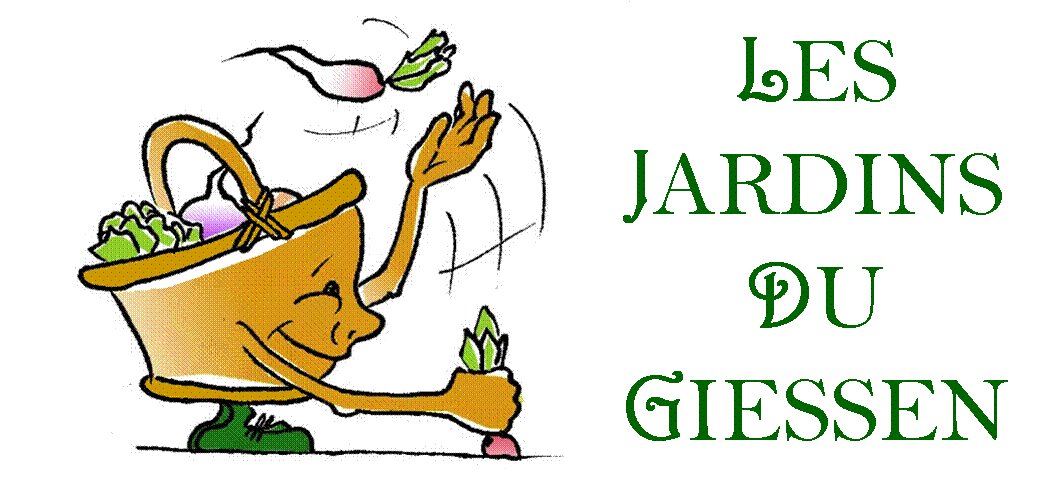 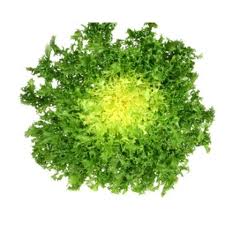 FRISÉE
1
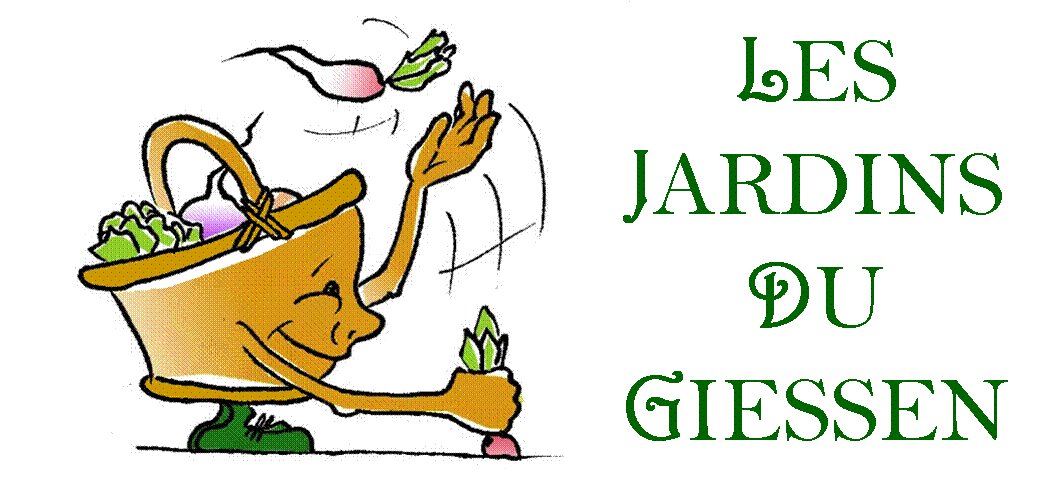 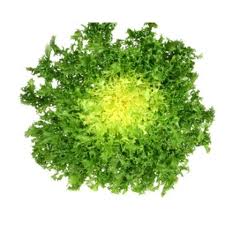 FRISÉE
SALADE FRISÉE AUX LARDONS
	Ingrédients :		- 1 salade frisée
			- 1 morceau de poitrine fumée
			- huile, vinaigre, sel et poivre.

	Nettoyer, laver et essorer votre salade.
	Couper le lard en petits lardons et les passer à la poêle.
	Ajouter les lardons à la salade, assaisonner avec huile, sel et poivre. Déglacer la poêle où ont doré les lardons avec du vinaigre pour le verser ensuite sur la salade.
	Servir immédiatement.
	
	Variantes : on peut ajouter un œuf poché, ou des petits morceaux de bleu ou de Fourme, ou des œufs durs… autant de salades différentes…
Recette
2
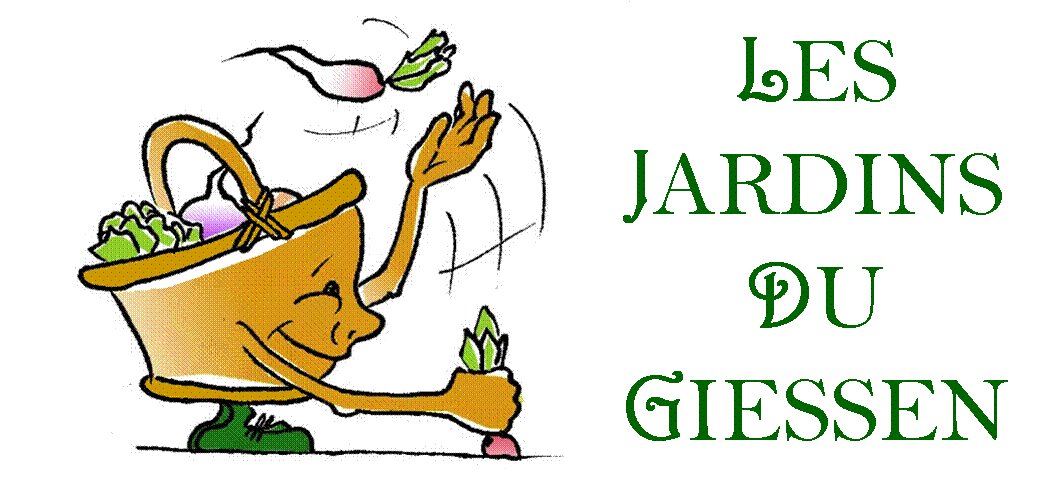 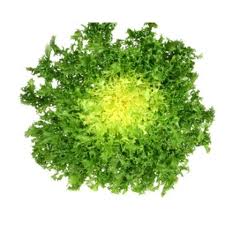 FRISÉE
Recette
Recette
3